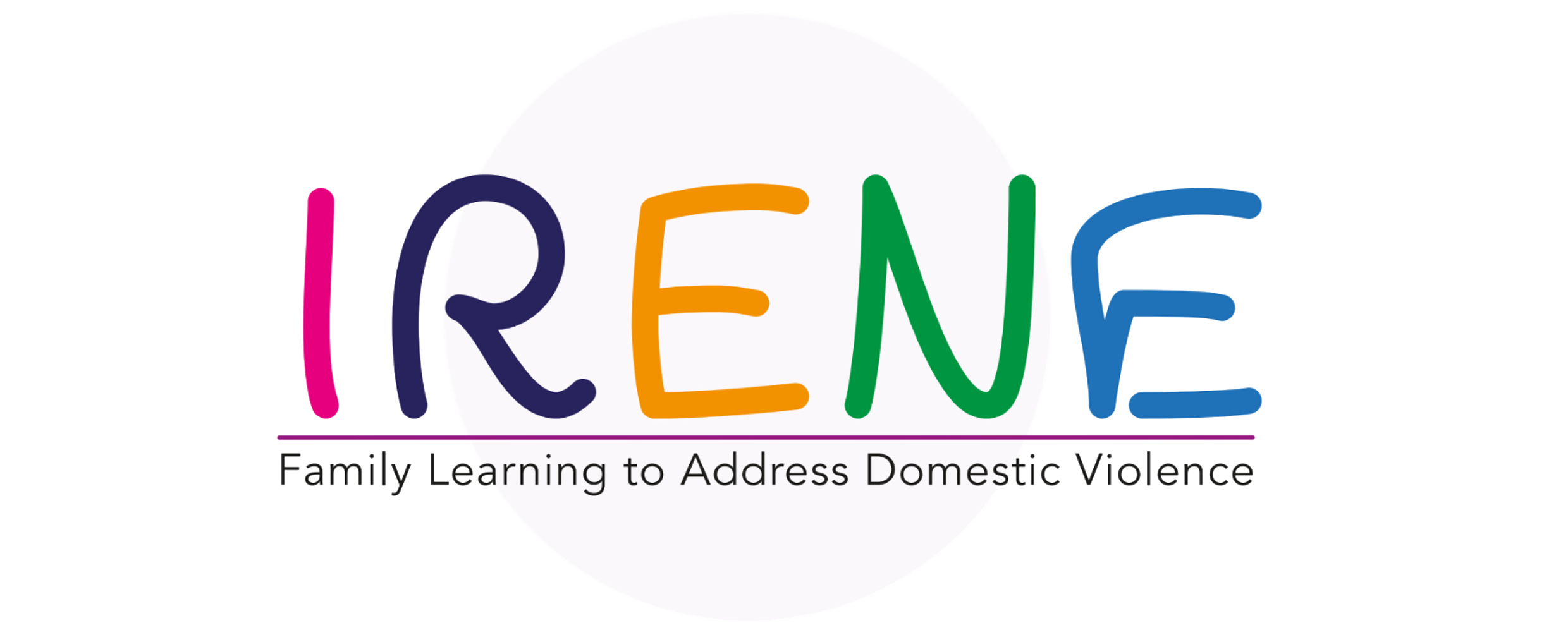 Αυτοφροντίδα και διατήρηση της συναισθηματικής ευεξίας
Συνεδρία #1
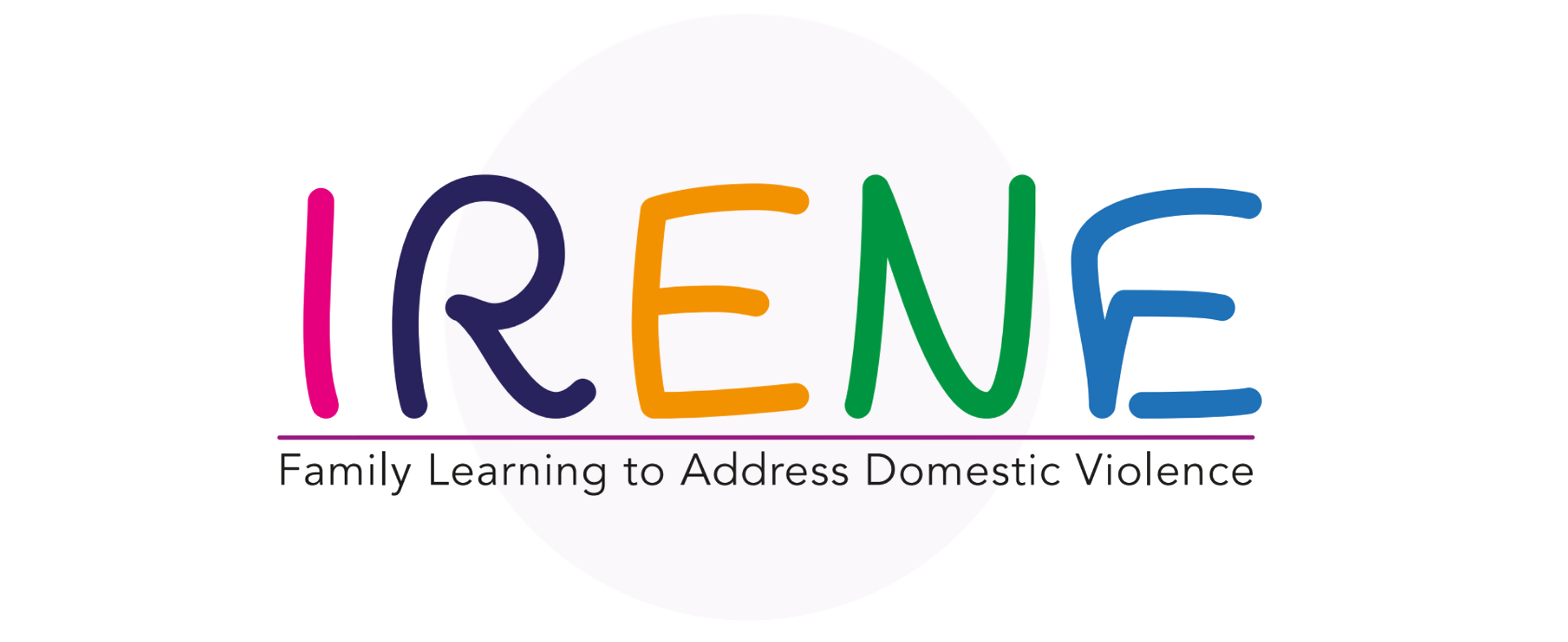 Σε αυτή την ενότητα θα συζητήσουμε
Τι είναι η ευζωία;

Η σημασία της ευζωίας 

Τι είναι η αυτοφροντίδα και γιατί είναι σημαντική;
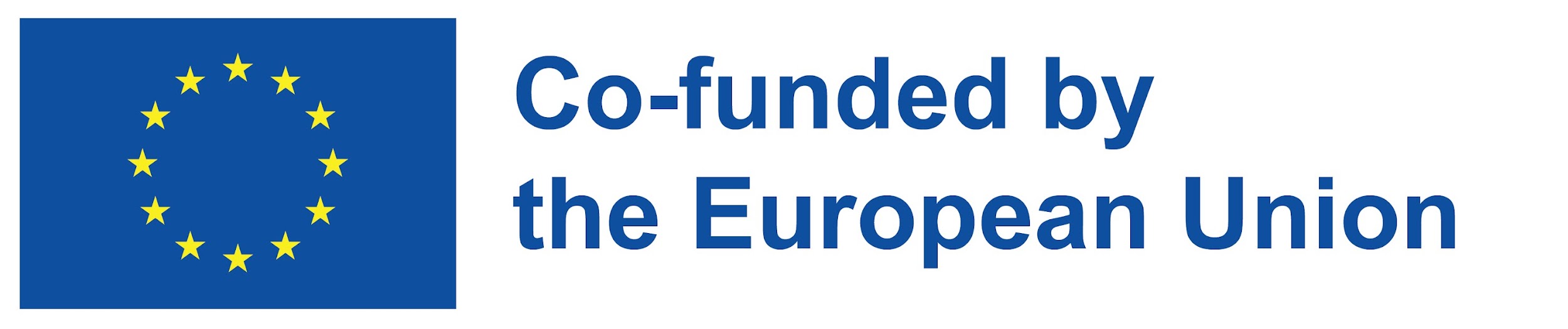 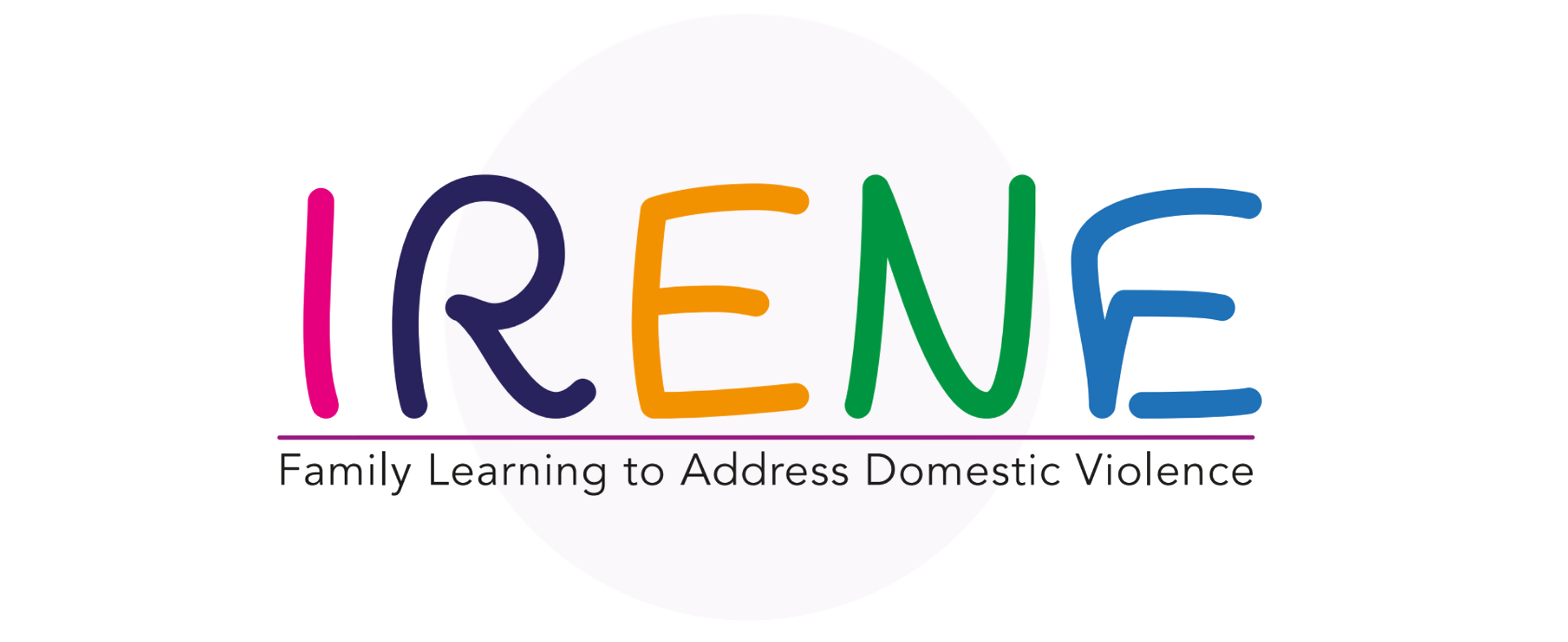 Τι είναι η ευζωία;
Ευημερία είναι να αισθάνεστε καλά με τον εαυτό σας, τον κόσμο γύρω σας και να λειτουργείτε καλά στην καθημερινή ζωή, τις περισσότερες φορές. 

Η ευζωία είναι κάτι πολύ περισσότερο από το πόσο ευτυχισμένος είστε ή πόσο καλή ψυχική υγεία έχετε. Περιλαμβάνει επίσης το πόσο ικανοποιημένοι είστε με τη ζωή σας, την αίσθηση του σκοπού σας και το πόσο ελέγχετε την κατάσταση.

Υπάρχουν πολλά πράγματα που μπορούν να επηρεάσουν την ευζωία σας. Σε αυτά περιλαμβάνονται η άσκηση, η διατροφή, η αίσθηση του ανήκειν, οι σχέσεις, η καριέρα, η αυτοφροντίδα, η πνευματικότητα, τα χρήματα, ο τόπος διαμονής και η αίσθηση του σκοπού.
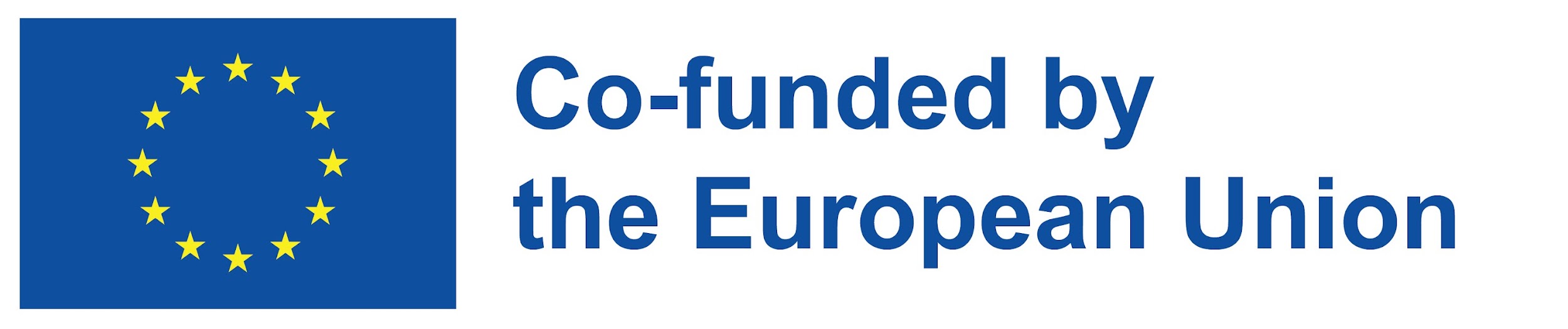 [Speaker Notes: Υπάρχουν πολλά πράγματα που μπορούν να επηρεάσουν την ευημερία σας. Σε αυτά περιλαμβάνονται η άσκηση, η διατροφή, η αίσθηση του ανήκειν, οι σχέσεις, η καριέρα, η αυτοφροντίδα, η πνευματικότητα, τα χρήματα, ο τόπος διαμονής και η αίσθηση του σκοπού. Η ψυχική ευημερία δεν έχει ένα συγκεκριμένο νόημα. Μπορεί να τη χρησιμοποιούμε για να μιλήσουμε για το πώς νιώθουμε, πόσο καλά αντιμετωπίζουμε την καθημερινή ζωή ή για το τι αισθανόμαστε εφικτό αυτή τη στιγμή. Η καλή ψυχική ευεξία δεν σημαίνει ότι είστε πάντα ευτυχισμένοι ή ανεπηρέαστοι από τις εμπειρίες σας. Αλλά η κακή ψυχική ευεξία μπορεί να κάνει πιο δύσκολη την αντιμετώπιση της καθημερινής ζωής.]
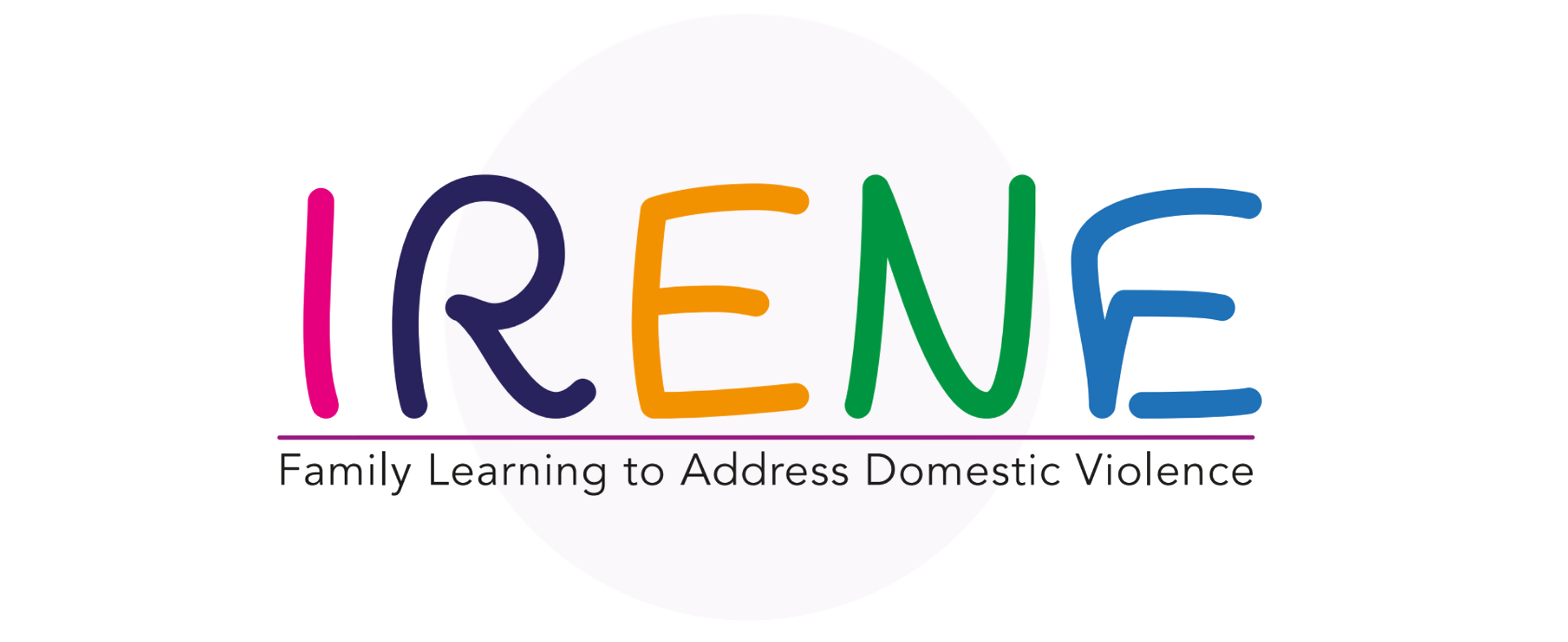 Γιατί είναι σημαντική η ευζωία;
Η ευζωία είναι θεμελιώδης για τη συνολική υγεία ενός ατόμου και την ικανότητά του να ξεπερνά με επιτυχία τις δυσκολίες και να επιτυγχάνει αυτό που θέλει από τη ζωή.

Παίζει ρόλο στην υποστήριξη της ψυχικής μας υγείας, δίνοντάς μας μεγαλύτερη ικανότητα να διαχειριζόμαστε τις σκέψεις, τα συναισθήματα και τις συμπεριφορές μας. 

Όλοι μας ενθαρρυνόμαστε να φροντίζουμε τη σωματική μας ευημαρία, αλλά δεν δίνεται πάντα η ίδια έμφαση στη φροντίδα της ψυχικής μας ευζωία.
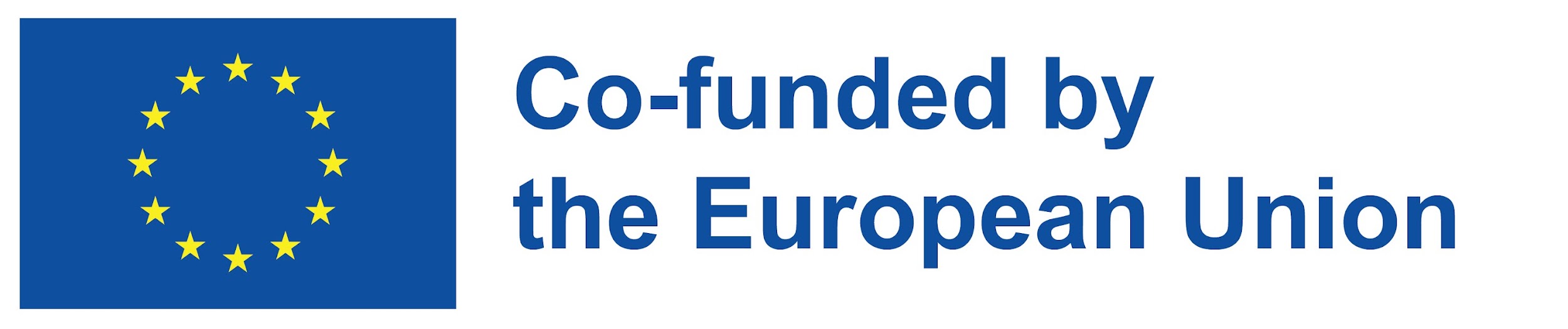 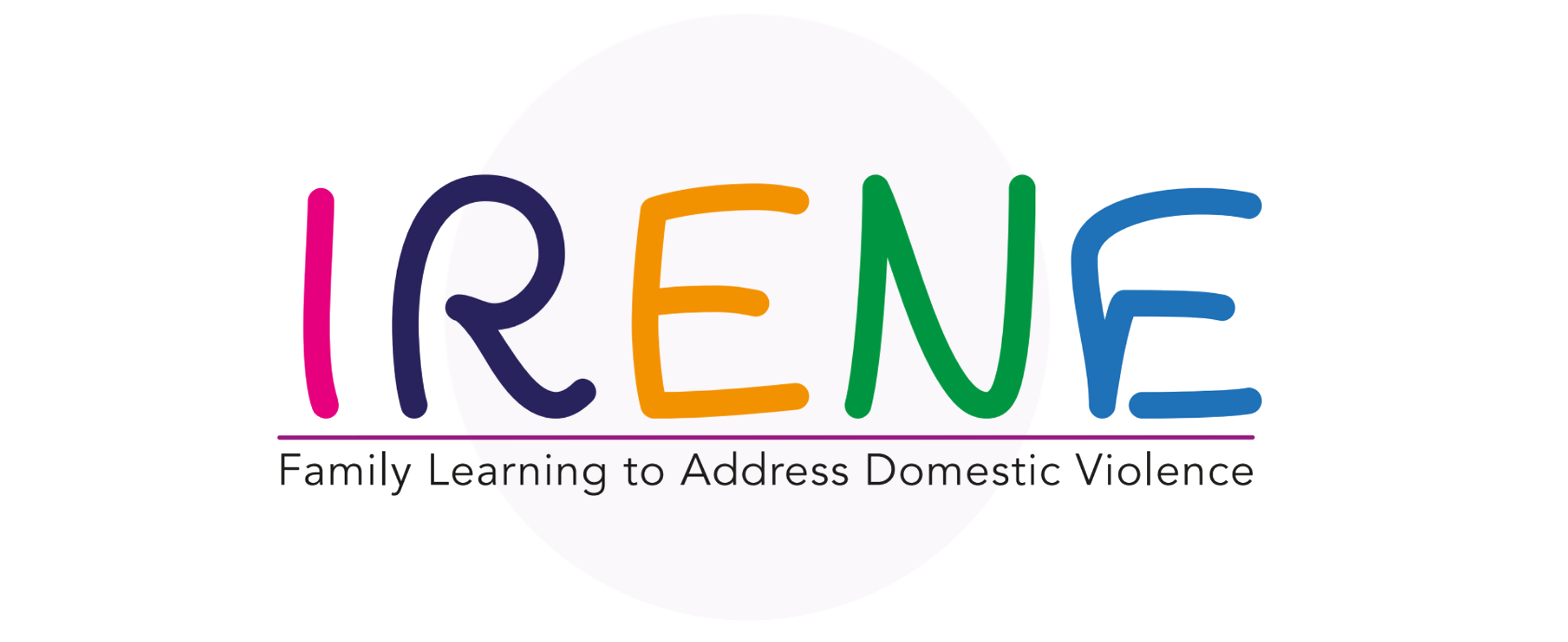 Ορισμένοι παράγοντες που επηρεάζουν την ευζωία μας
Να είσαι πολύ απασχολημένος για να κάνεις ένα διάλειμμα
Οικογενειακές και ρομαντικές σχέσεις
Στρες
Έλλειψη ύπνου
Οικονομικές ανησυχίες
Έλλειψη άσκησης
Κακή διατροφή
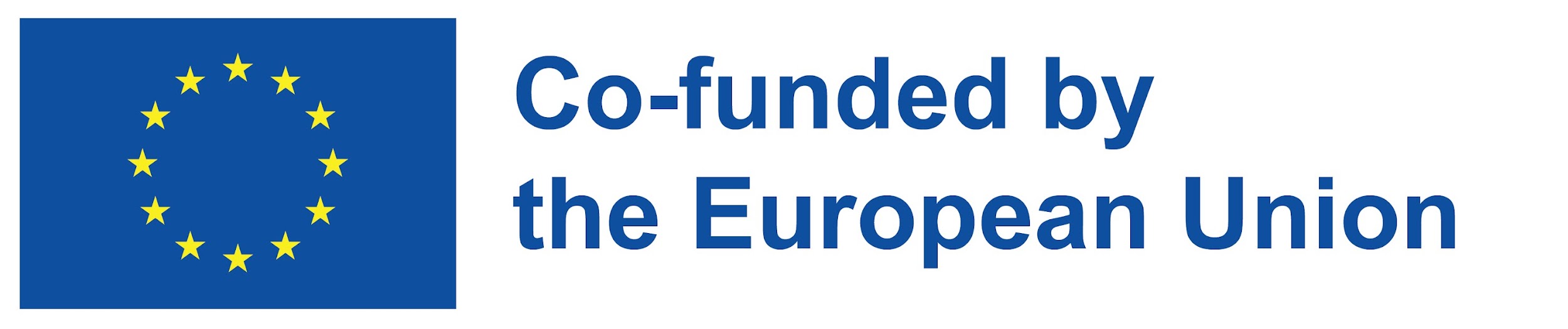 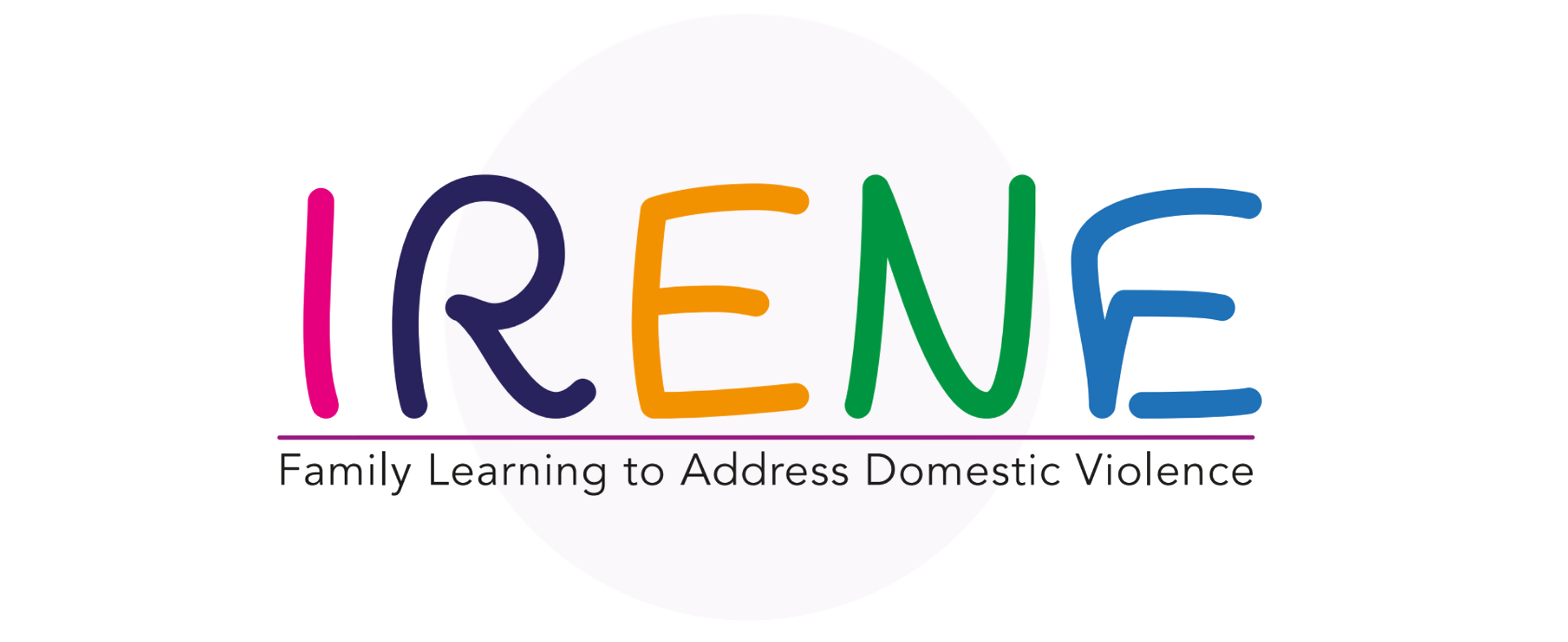 Δραστηριότητα 1: Τι επηρεάζει την ευζωία σας;
Συζήτηση: Τι επηρεάζει την ευζωία σας;

						(10 λεπτά)
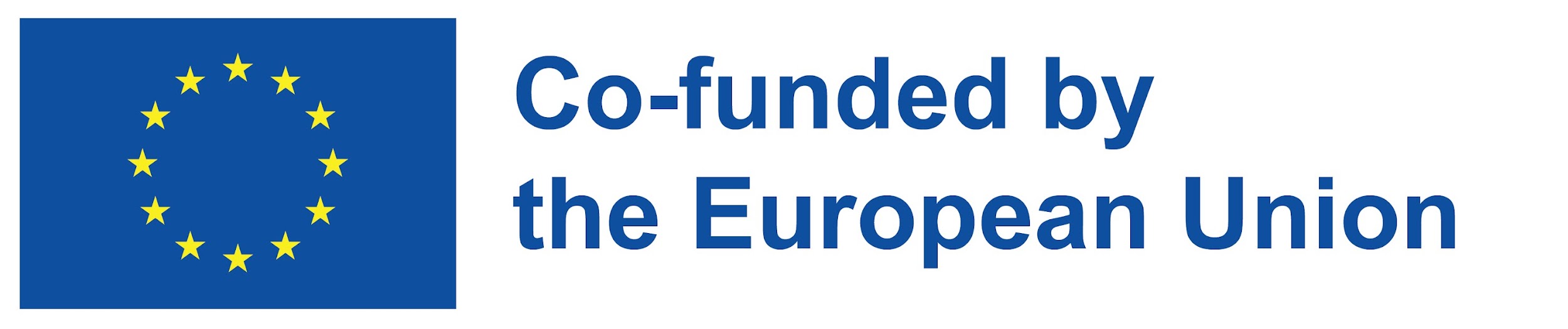 [Speaker Notes: Οι περισσότεροι από εμάς αφιερώνουμε λίγο χρόνο και προσπάθεια για να διατηρήσουμε τη σωματική μας υγεία, τρώγοντας υγιεινά τρόφιμα και ασκώντας γυμναστική. Ωστόσο, δεν τείνουμε να καταβάλλουμε την ίδια προσπάθεια για τη διατήρηση της ψυχικής μας υγείας. Βουρτσίζουμε τα δόντια μας καθημερινά. Προσπαθούμε να τρώμε καλά και να γυμναζόμαστε. Τι κάνετε όμως εσείς για να παραμείνετε καλά;]
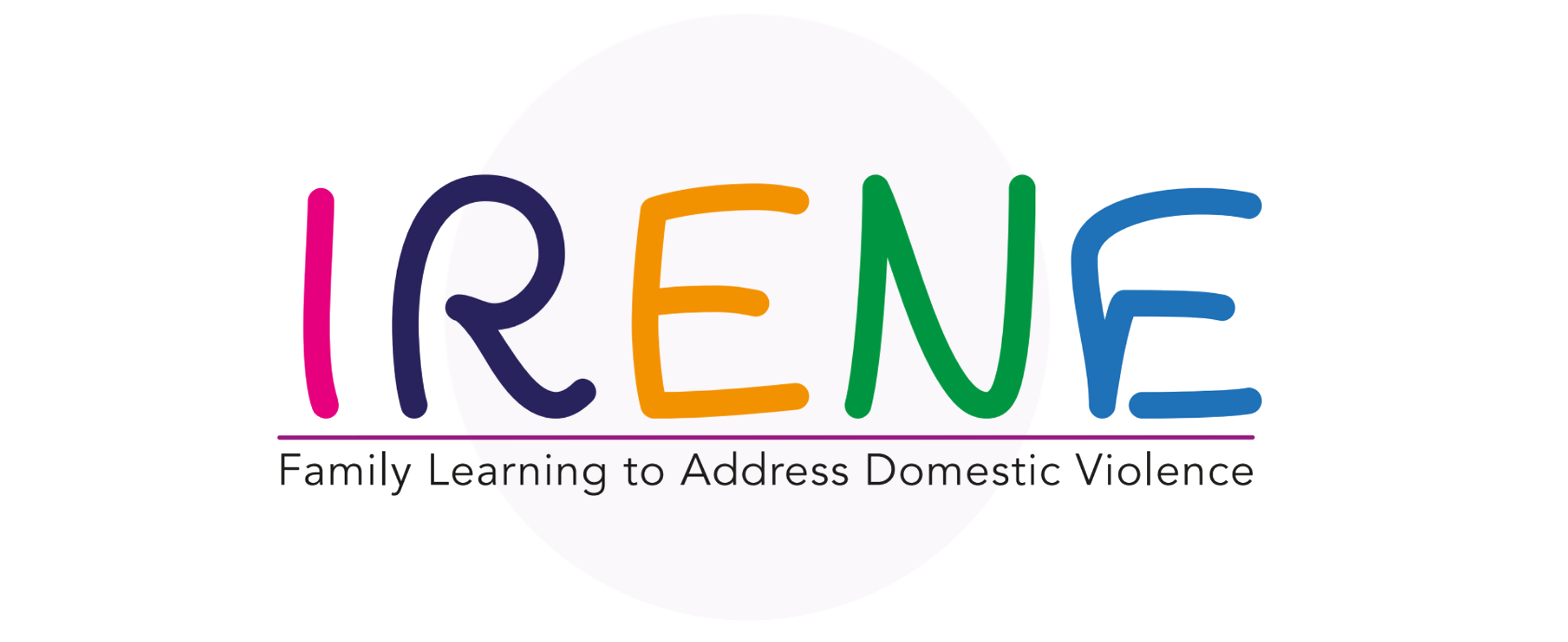 Η κλίμακα ευεξίας
Μια κλίμακα ευζωίας μπορεί να βοηθήσει στη μέτρηση του πώς αισθανόμαστε σε μια κλίμακα.  

Όταν νιώθουμε καλά και τα πράγματα πάνε καλά μπορεί να ανεβούμε πιο ψηλά στην κλίμακα

Όταν δεν αισθανόμαστε τόσο καλά, μπορεί να είμαστε πιο χαμηλά στην κλίμακα. Ακόμα και η προσαρμογή της θέσης μας στην κλίμακα κατά μία μονάδα μπορεί να είναι ευεργετική
10
5
1
Βέλτιστη ευζωία
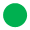 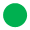 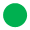 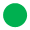 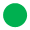 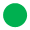 6
7
2
8
4
9
3
Κακή ευζωία
Στα μισά του δρόμου
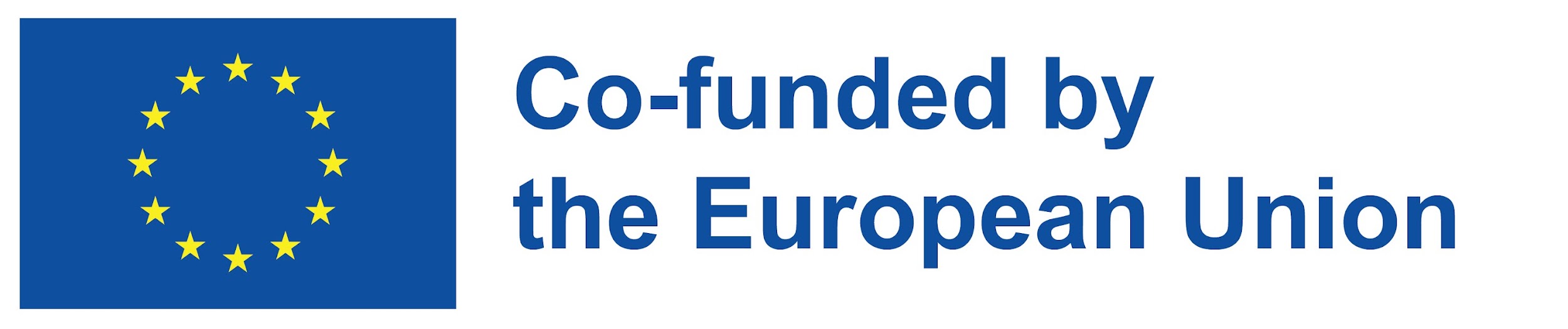 [Speaker Notes: Έχουμε μια κλίμακα και ανάλογα με το τι συμβαίνει στη ζωή μας ανεβαίνουμε ή κατεβαίνουμε στην κλίμακα. Όταν νιώθουμε καλά, μπορεί να είμαστε πιο κοντά στο 10 ή πιο ψηλά στην κλίμακα. Ωστόσο, όταν αισθανόμαστε αγχωμένοι ή θυμωμένοι ή λυπημένοι, μπορεί να είμαστε χαμηλότερα στην κλίμακα. Τα καλά νέα είναι ότι μπορείτε πάντα να προσαρμόσετε τη θέση σας στην κλίμακα.]
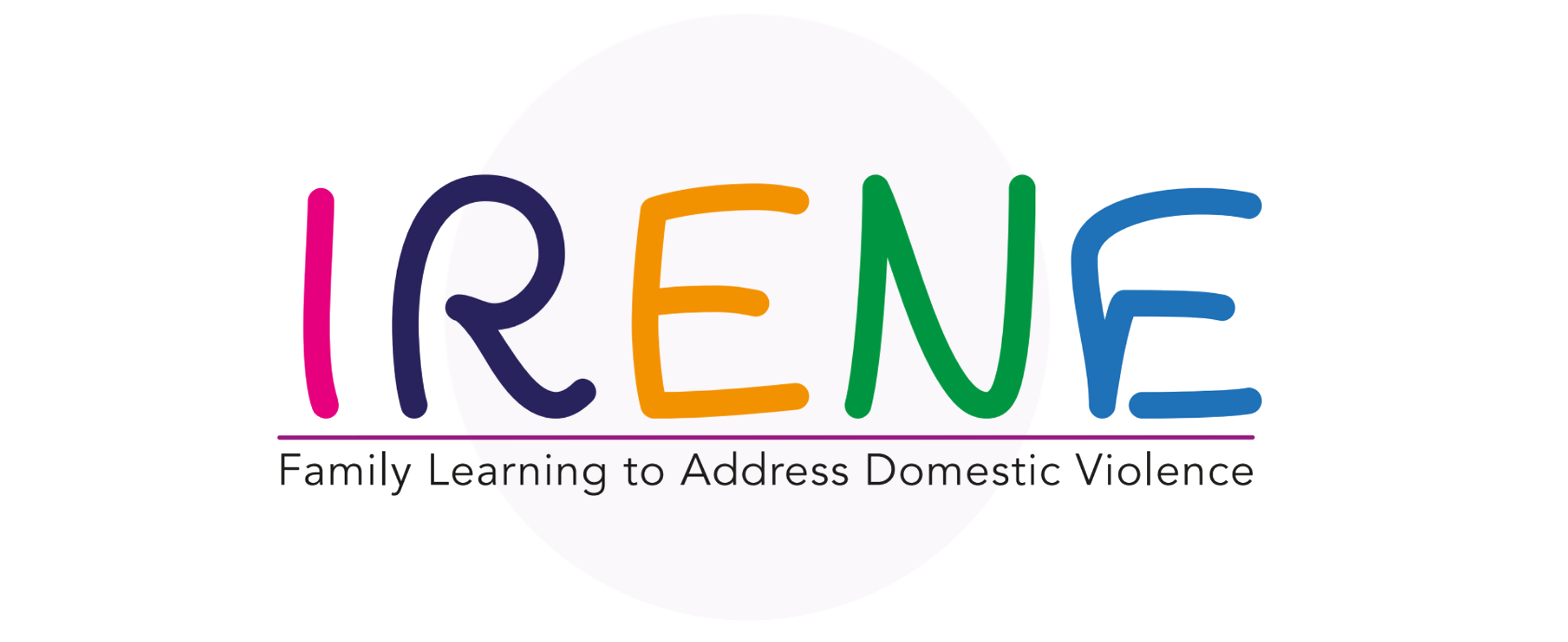 Η κλίμακα ευζωίας
Αν βρίσκεστε στο 5 της κλίμακας, μπορείτε να κάνετε κάτι για να βελτιώσετε την ευζωία σας και να ανεβείτε στην κλίμακα. Όπως να κάνετε έναν περίπατο ή να μιλήσετε με έναν φίλο. Αυτό μπορεί επίσης να σας αποτρέψει από το να κινηθείτε περαιτέρω προς τα κάτω στην κλίμακα.  
Μην υπερφορτώνετε τον εαυτό σας! Να είστε ρεαλιστές και να προσπαθείτε να επικεντρωθείτε στο να μετακινείτε μόνο ένα ή δύο σημεία της κλίμακας κάθε φορά. Να θυμάστε ότι ο στόχος ΔΕΝ είναι να φτάσετε το 10!
10
5
1
Βέλτιστη ευζωία
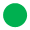 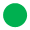 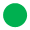 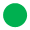 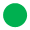 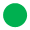 6
7
2
8
4
9
3
Κακή ευζωία
Στα μισά του δρόμου
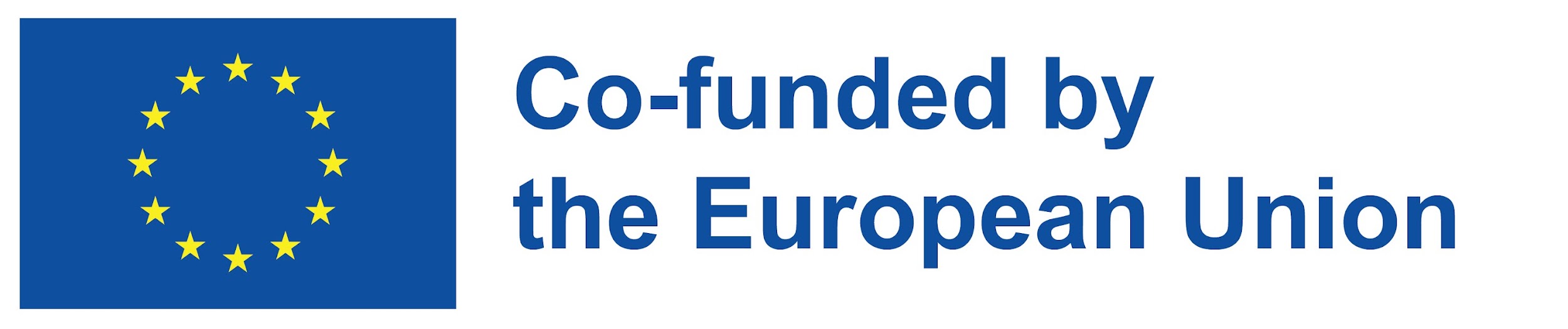 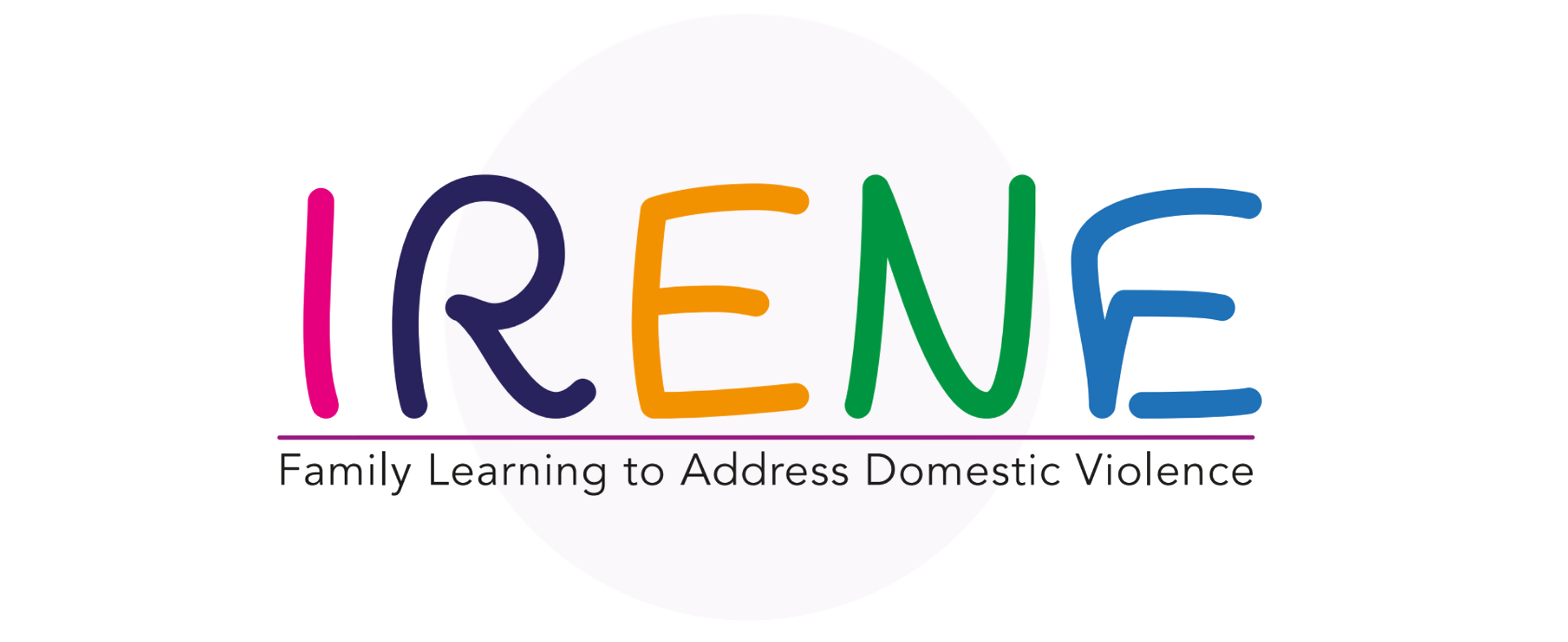 Δραστηριότητα 2: Δημιουργήστε μια λίστα με το άγχος και τα δυνατά σημεία
Πού βρίσκεστε στην κλίμακα ευζωίας;
Γράψτε όλες τις απαιτήσεις που νιώθετε ότι σας έχουν τεθεί.
Γράψτε όλα τα δυνατά σημεία που έχετε και μπορούν να σας βοηθήσουν να τα αντιμετωπίσετε.
Τι μπορείτε να κάνετε για να τα φέρετε κοντά;    (20 λεπτά)
Αυτό είναι κάτι που μπορείτε να κρατήσετε ιδιωτικό και δεν θα μοιραστεί με κανέναν άλλον.
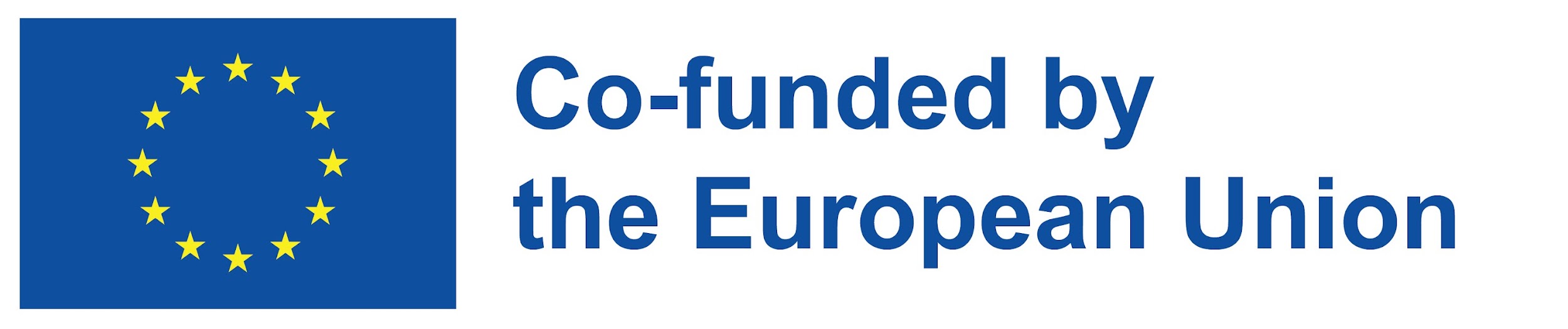 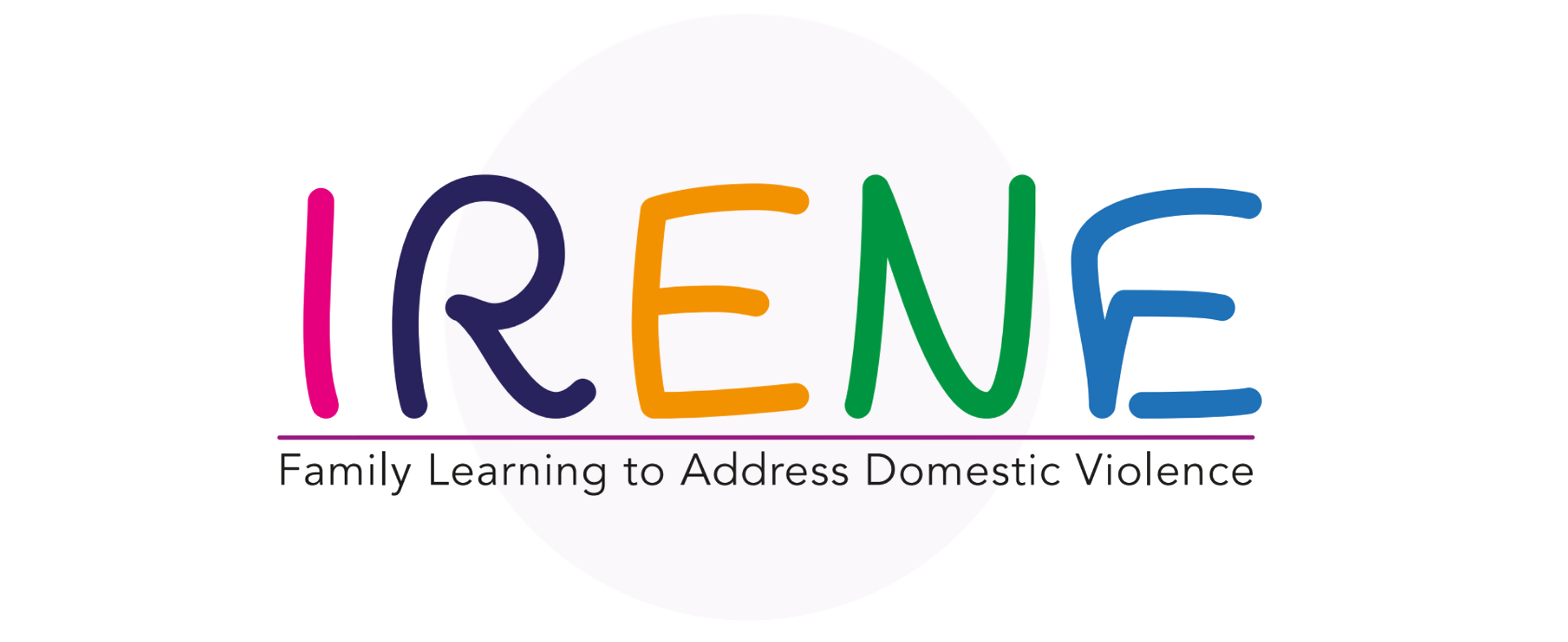 Αυτοφροντίδα
Δραστηριότητα: Συζήτηση για την αυτοφροντίδα

Τι σημαίνει για εσάς αυτοφροντίδα;
Γιατί πιστεύετε ότι η αυτοφροντίδα είναι σημαντική;
Βρίσκετε χρόνο για αυτοφροντίδα; Γιατί/γιατί όχι;
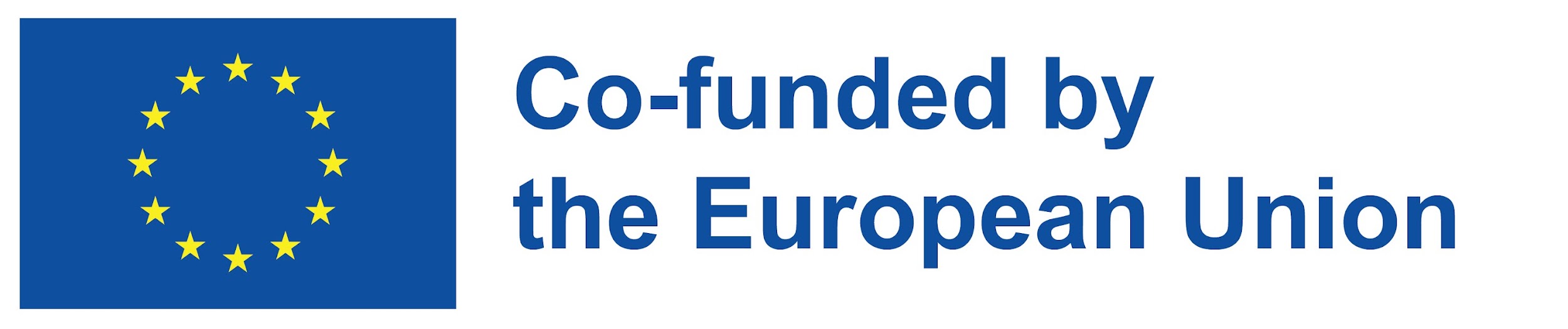 [Speaker Notes: Η αυτοφροντίδα είναι η πρακτική της ανάληψης δράσης για τη διατήρηση ή τη βελτίωση της υγείας του ατόμου. Περιλαμβάνει τη λήψη μέτρων για την ανάπτυξη, την προστασία και τη βελτίωση της ψυχικής και σωματικής ευεξίας. Δεν υπάρχει σωστός ή λάθος τρόπος για να φροντίζουμε τον εαυτό μας. Η αυτοφροντίδα είναι μοναδική για κάθε άτομο, αλλά υπάρχουν ορισμένοι βασικοί τομείς στους οποίους πρέπει να επικεντρωθούν όλοι.]
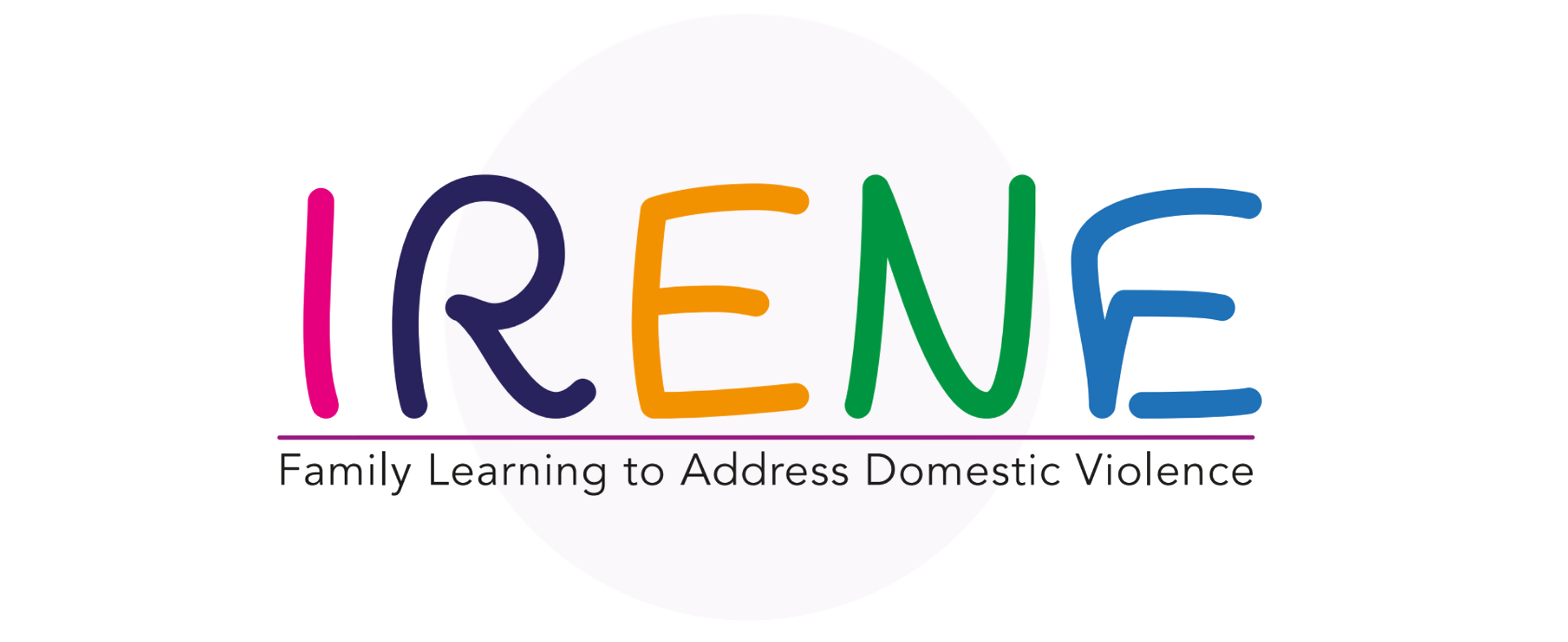 Τι είναι η αυτοφροντίδα;
Η αυτοφροντίδα είναι η πρακτική της ανάληψης δράσης και της πραγματοποίησης πραγμάτων που σας βοηθούν να φροντίζετε την ευζωία σας. 

Η αυτοφροντίδα είναι διαφορετική για τον καθένα και αυτό που λειτουργεί για ένα άτομο μπορεί να μην λειτουργεί για κάποιο άλλο.

Οι στρατηγικές αυτοφροντίδας δεν χρειάζεται να είναι μεγάλα πράγματα - κάτι τόσο απλό όσο ένας 15λεπτος περίπατος μπορεί να είναι ευεργετικό. Ή να παρακολουθήσετε την αγαπημένη σας τηλεοπτική εκπομπή.

Δεν είναι πάντα εύκολο να ασκείτε την αυτοφροντίδα, ειδικά για τις μητέρες που τείνουν να βάζουν τις ανάγκες της οικογένειάς τους πάνω από τις δικές τους.
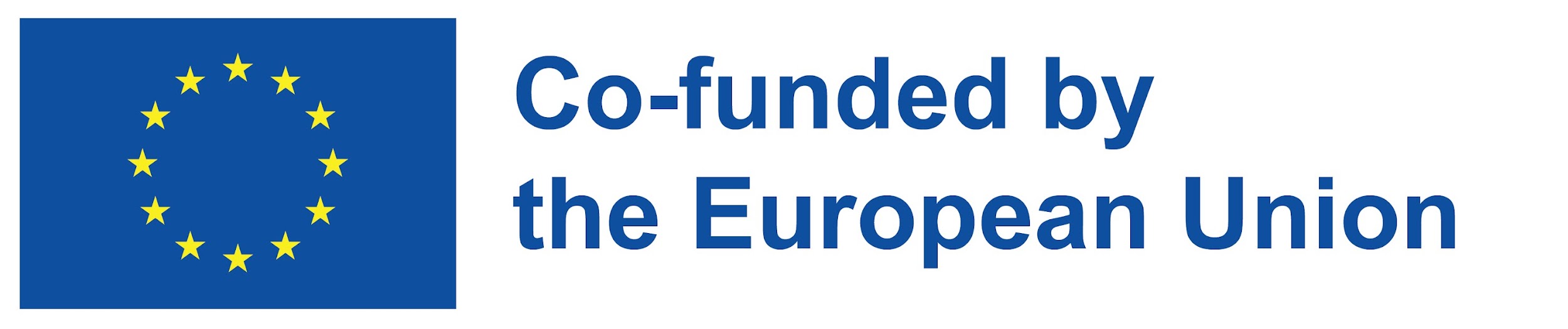 [Speaker Notes: Είναι σημαντικό να κάνετε ένα διάλειμμα στο σώμα σας από το να κάθεστε ενώ μελετάτε ή εργάζεστε. Αυτό δεν χρειάζεται να σημαίνει ότι πρέπει να τρέξετε έναν μαραθώνιο ή να περνάτε όλο το χρόνο σας στο γυμναστήριο. Μπορεί να είναι τόσο απλό όσο το να κάνετε έναν περίπατο κατά τη διάρκεια του μεσημεριανού γεύματος. Ή να κάνετε μερικές διατάσεις κάθε ώρα. Προγραμματίστε αυτόν τον χρόνο στην ημέρα σας για να βεβαιωθείτε ότι το κάνετε.]
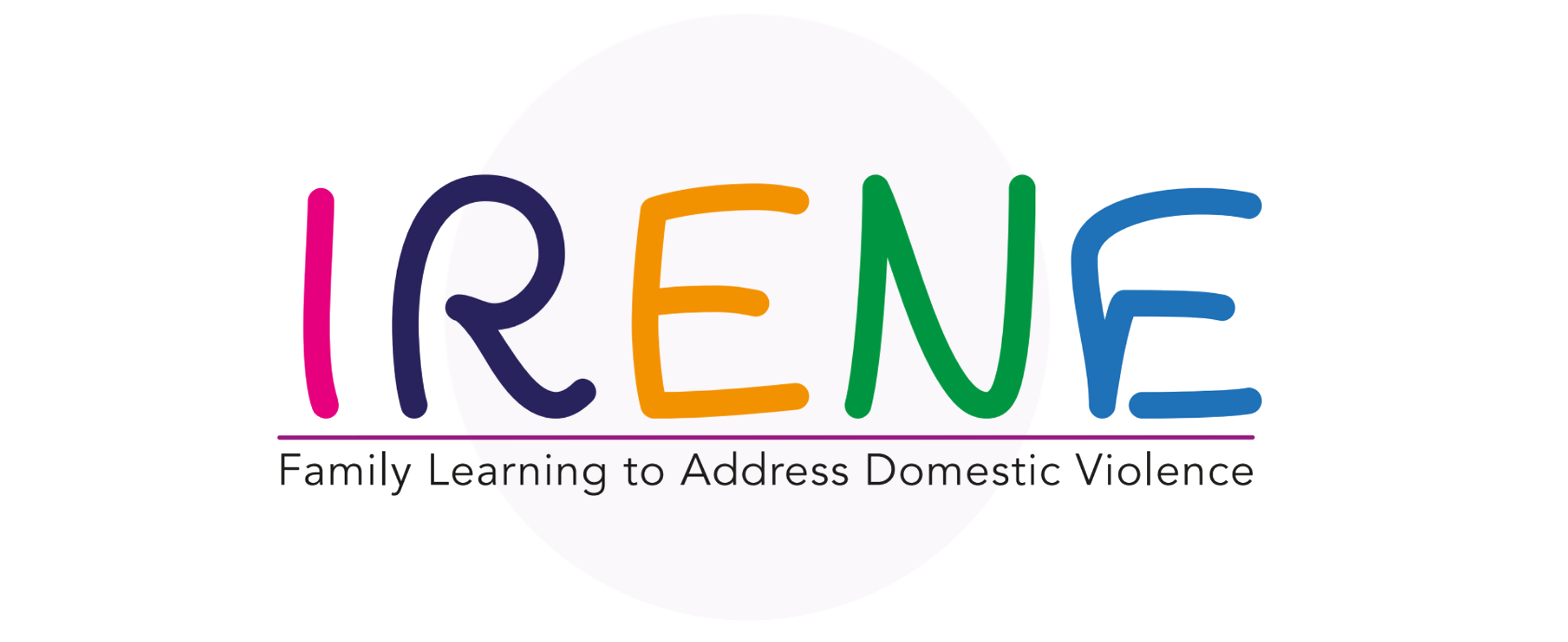 Γιατί είναι σημαντική η αυτοφροντίδα;
Μπορεί να νομίζετε ότι δεν έχετε χρόνο για αυτοφροντίδα, αλλά μακροπρόθεσμα, αν δεν βρείτε χρόνο γι' αυτήν, τα πράγματα μπορεί να συσσωρευτούν μέχρι να γίνουν υπερβολικά δυσβάσταχτα.

Σκεφτείτε το μήνυμα του αεροπλάνου για να φορέσετε πρώτα τη δική σας μάσκα. 
 
Μπορεί να νομίζετε ότι ακούγεται εγωιστικό να βάζετε τον εαυτό σας πρώτα, αλλά ΔΕΝ είναι. Θυμηθείτε ότι ένα αυτοκίνητο δεν λειτουργεί με άδειο ρεζερβουάρ. 

Ενσωματώνοντας μικρές στρατηγικές αυτοφροντίδας στην ημέρα/εβδομάδα σας βραχυπρόθεσμα, μπορείτε να βοηθήσετε στην πρόληψη της επαγγελματικής εξουθένωσης μακροπρόθεσμα.
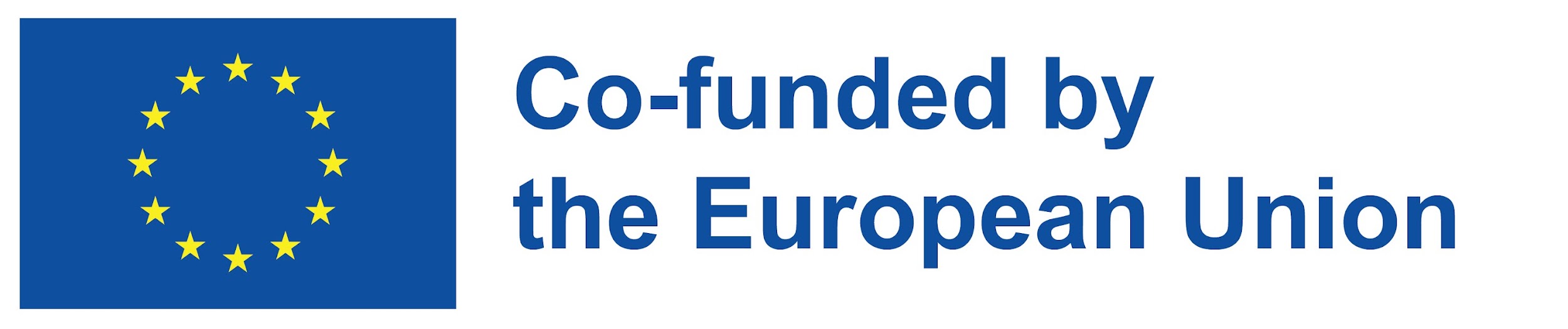 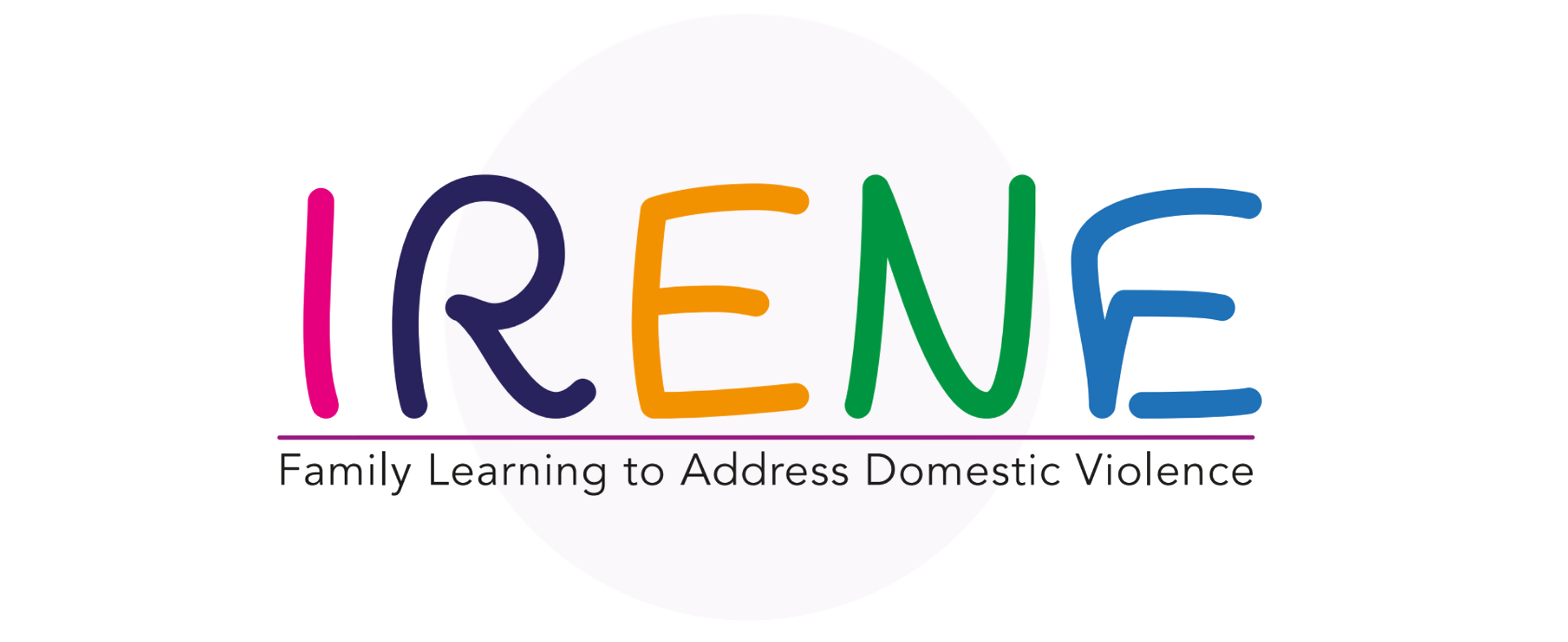 Στρατηγικές αυτοφροντίδας
Οι στρατηγικές αυτοφροντίδας δεν χρειάζεται να είναι μεγάλα πράγματα! Τα απλά πράγματα είναι πιο πρακτικά και πιο εύκολα στην εφαρμογή τους και λειτουργούν εξίσου καλά!

Θα συζητήσουμε περαιτέρω τις στρατηγικές αυτοφροντίδας στο επόμενο εργαστήριο.
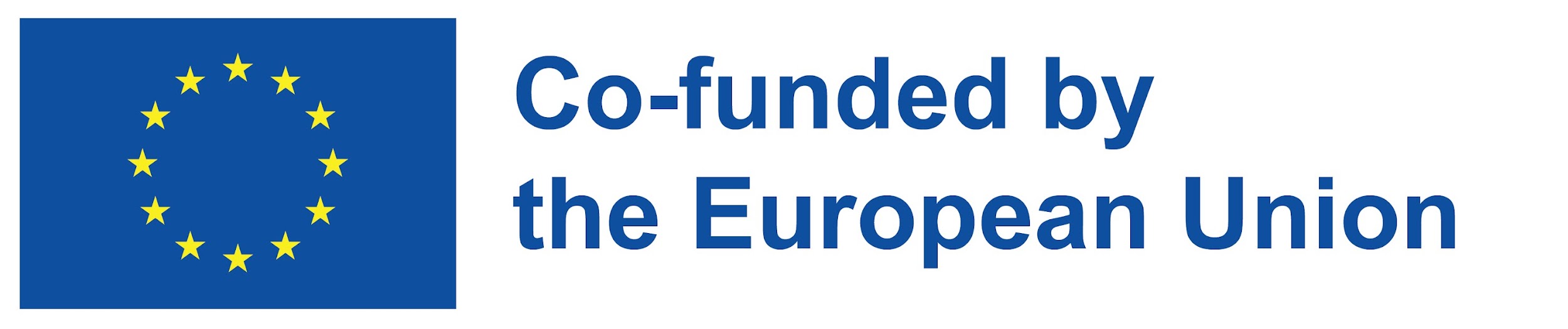 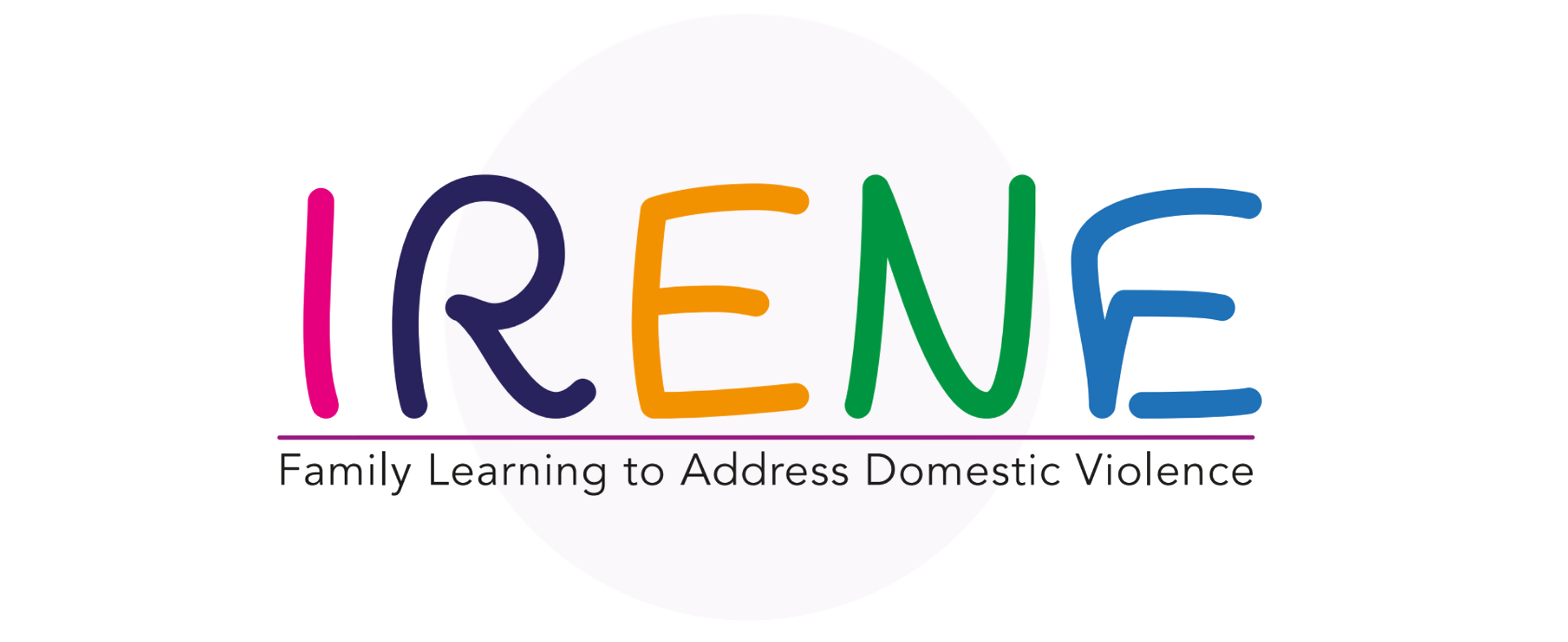 Περίληψη εργαστηρίου
Σε αυτό το εργαστήριο καλύψαμε:

Τι είναι η ευζωία και πώς να φροντίζετε την ευημερία σας

Η σημασία της αυτοφροντίδας 

Γιατί πρέπει να βρείτε χρόνο γι' αυτό

Στην επόμενη συνεδρία θα μιλήσουμε περαιτέρω για τις στρατηγικές αυτοφροντίδας και για το πώς να φτιάξετε ένα σχέδιο ευζωίας.
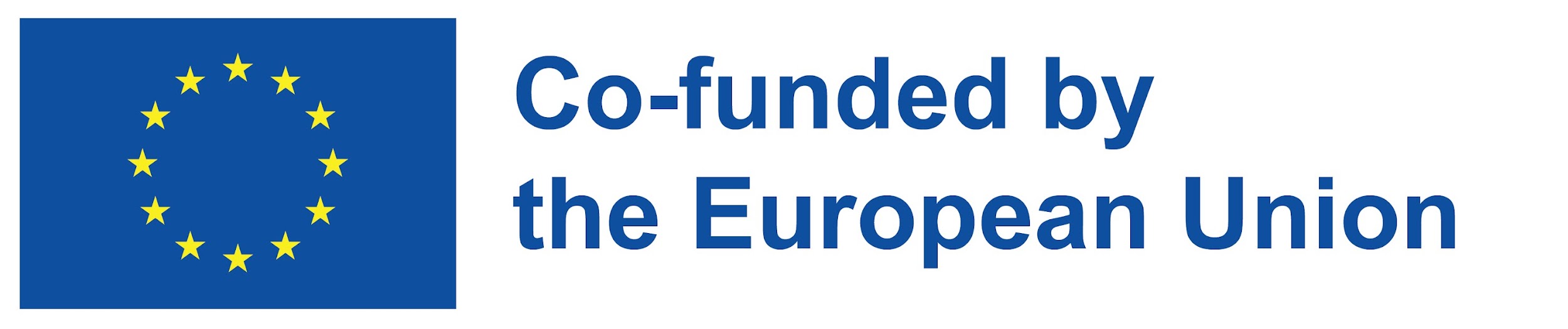 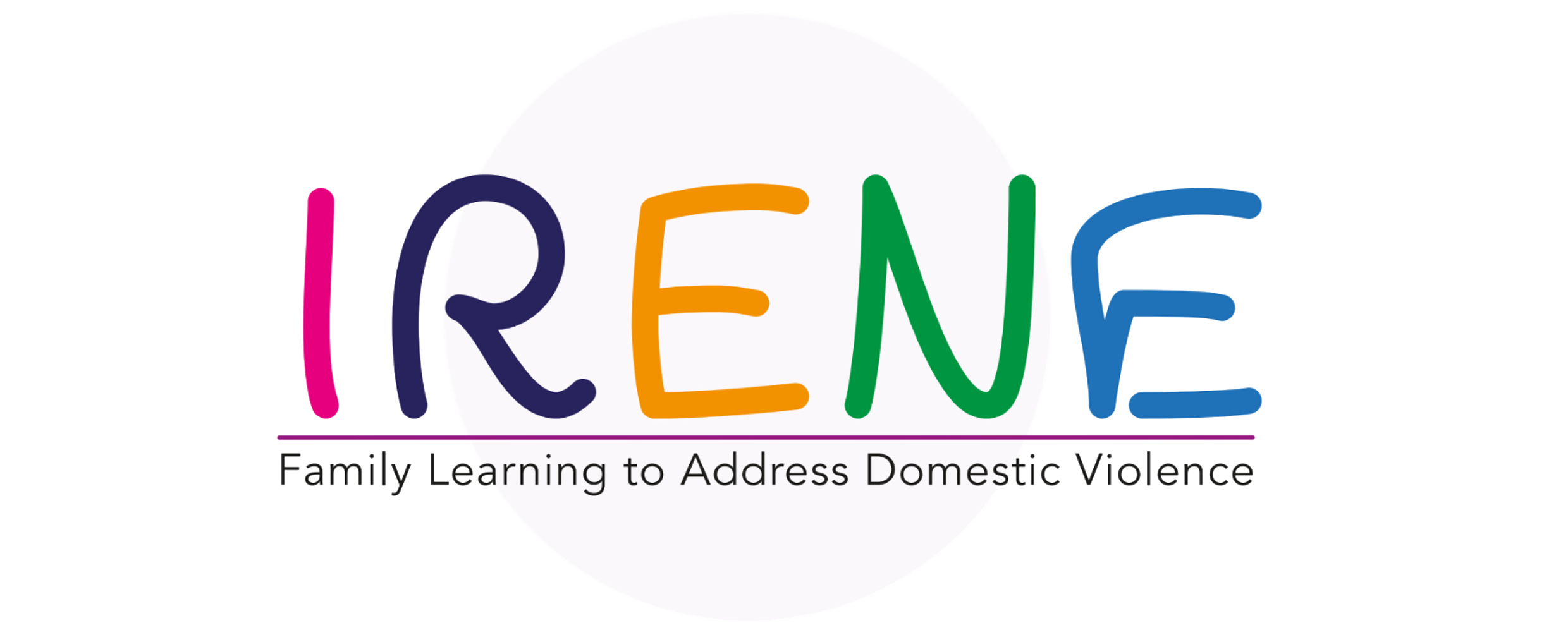 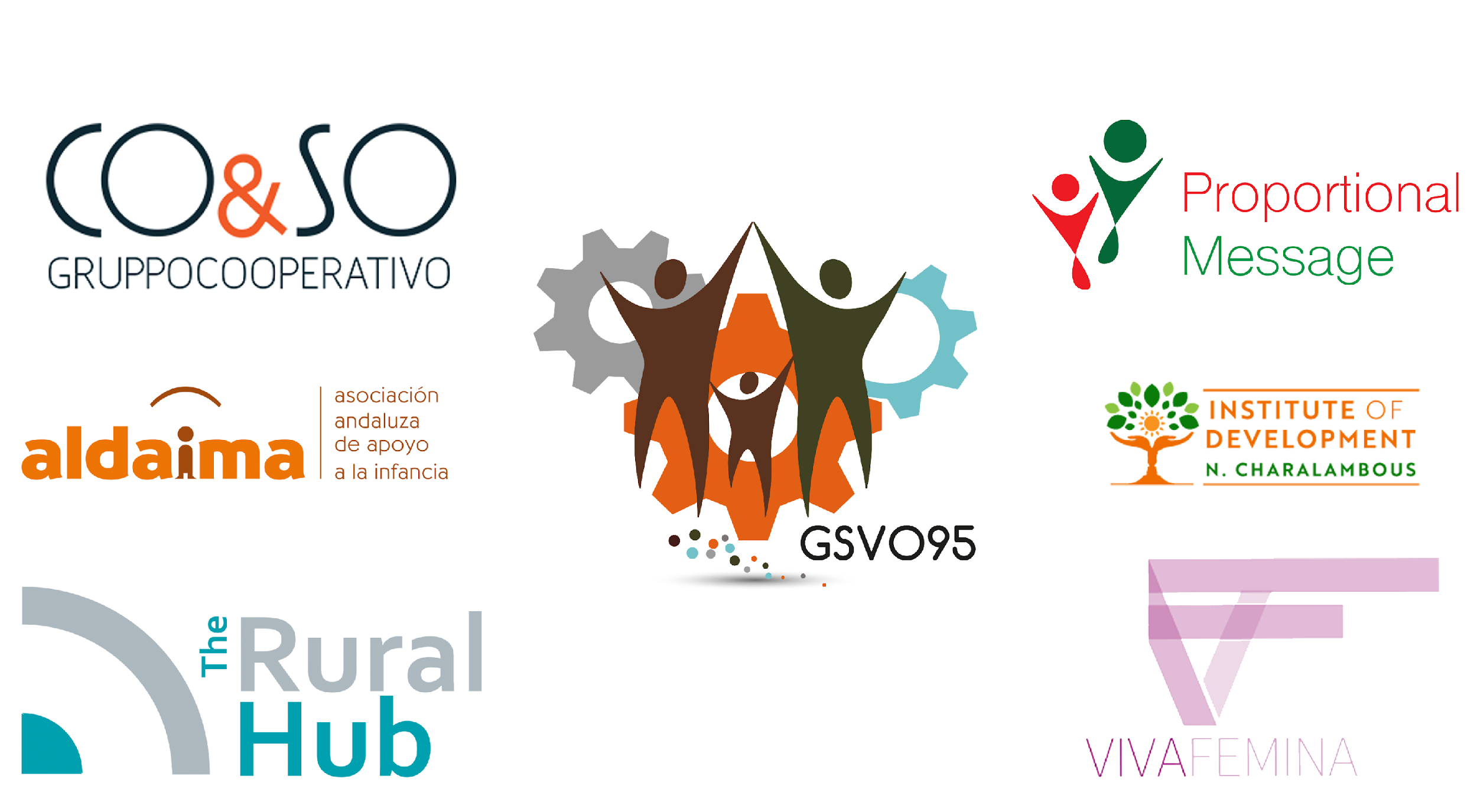 "Η υποστήριξη της παρούσας δημοσίευσης από την Ευρωπαϊκή Επιτροπή δεν συνιστά έγκριση του περιεχομένου της, το οποίο αντανακλά τις απόψεις μόνο των συγγραφέων, και η Επιτροπή δεν μπορεί να θεωρηθεί υπεύθυνη για οποιαδήποτε χρήση των πληροφοριών που περιέχονται σε αυτήν." 
Αριθμός Έργου: KA220-ADU-07F8F183
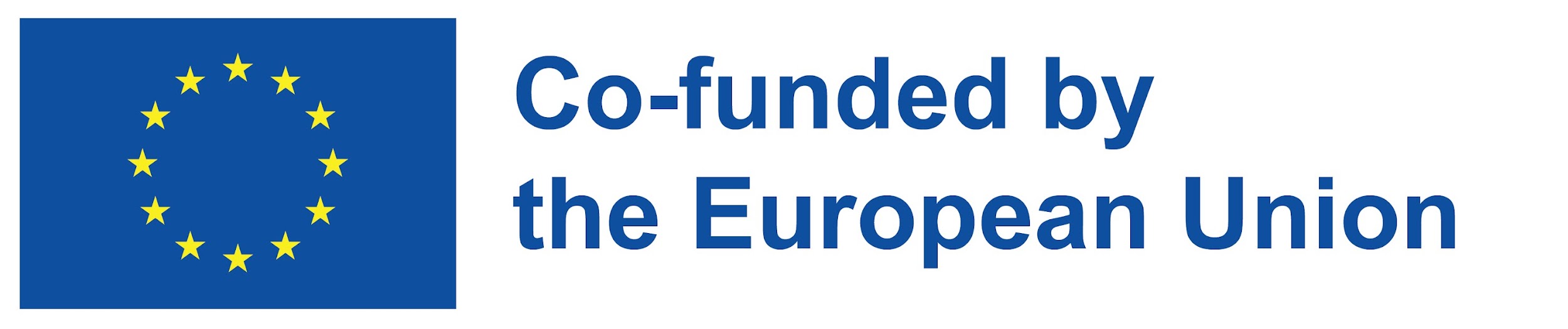